Figure 1. Relationships among samples, viruses and diseases. This figure shows mainly samples and diseases.
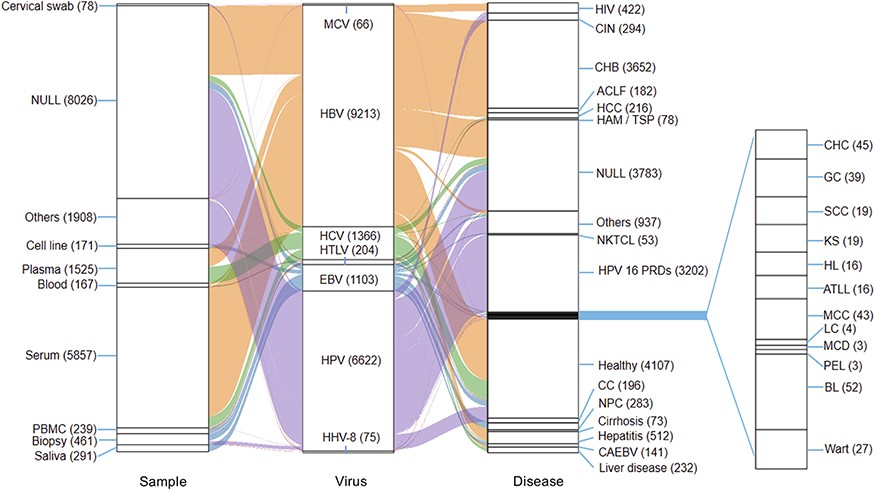 Database (Oxford), Volume 2021, , 2021, baab079, https://doi.org/10.1093/database/baab079
The content of this slide may be subject to copyright: please see the slide notes for details.
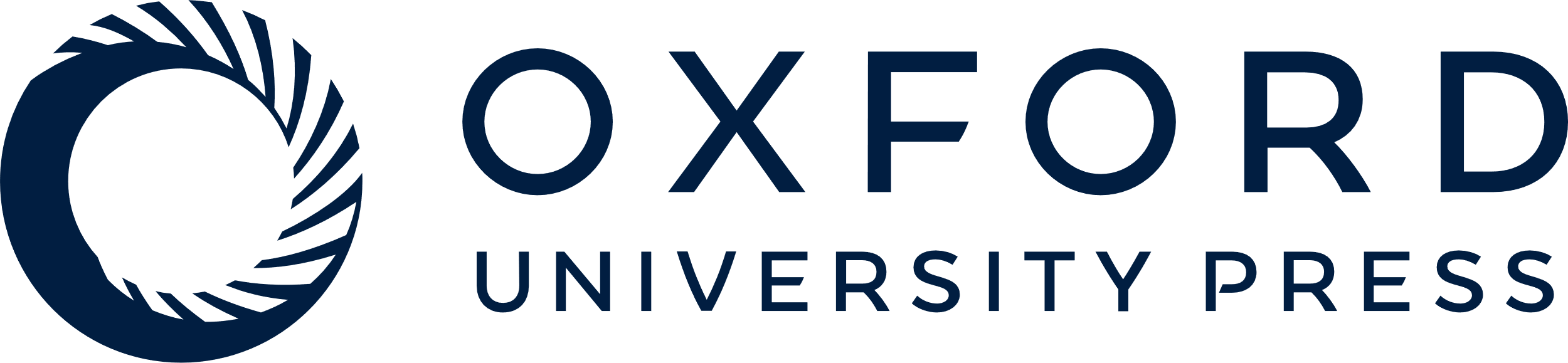 [Speaker Notes: Figure 1. Relationships among samples, viruses and diseases. This figure shows mainly samples and diseases.


Unless provided in the caption above, the following copyright applies to the content of this slide: © The Author(s) 2021. Published by Oxford University Press.This is an Open Access article distributed under the terms of the Creative Commons Attribution License (https://creativecommons.org/licenses/by/4.0/), which permits unrestricted reuse, distribution, and reproduction in any medium, provided the original work is properly cited.]
Figure 2. The usage of iCAV. (A–E) Five steps to use iCAV.
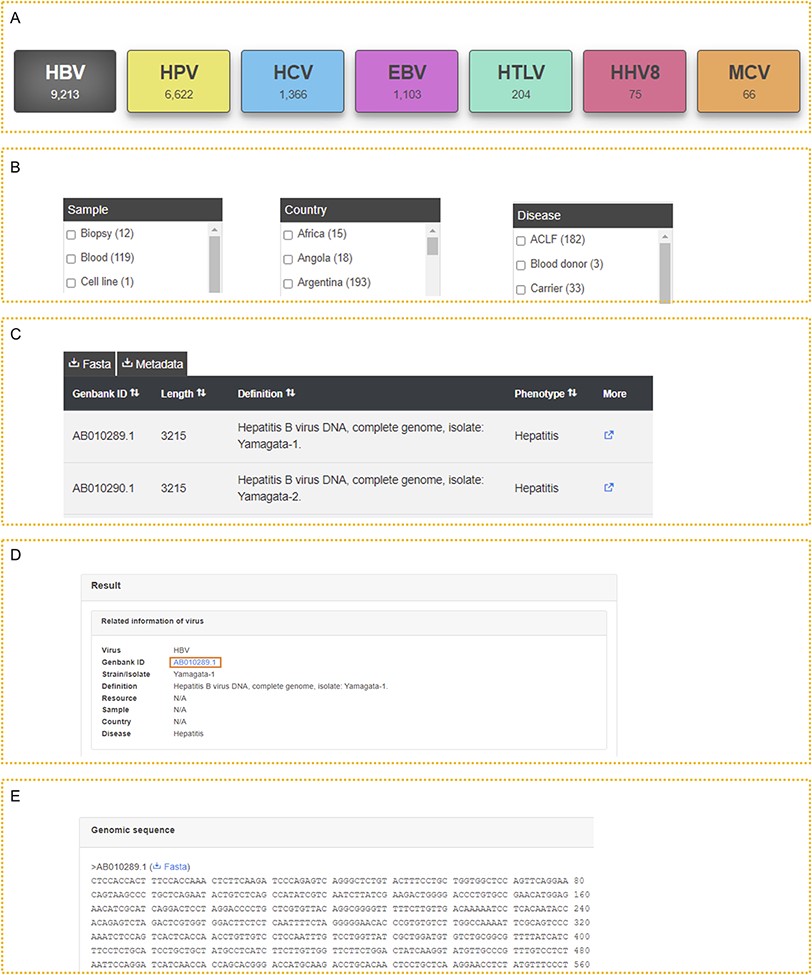 Database (Oxford), Volume 2021, , 2021, baab079, https://doi.org/10.1093/database/baab079
The content of this slide may be subject to copyright: please see the slide notes for details.
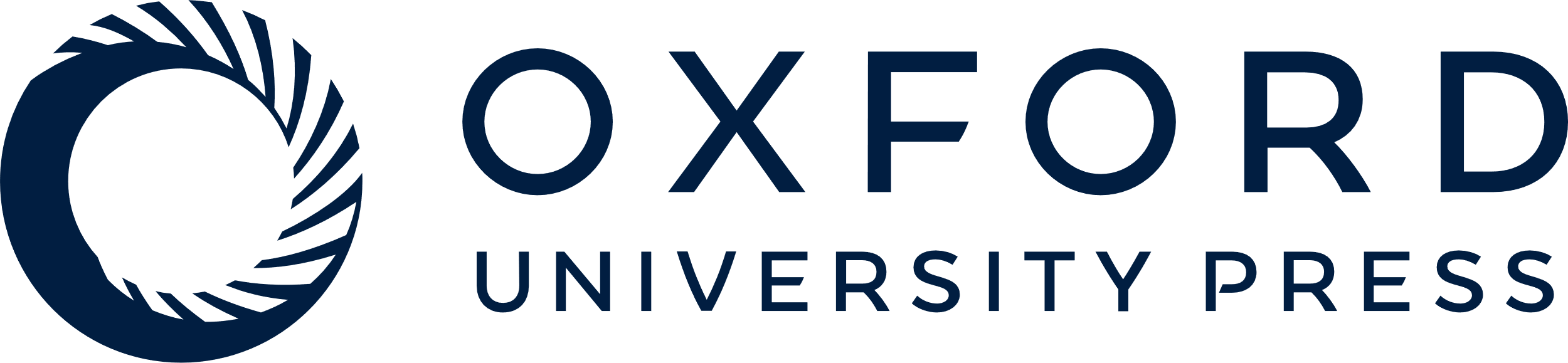 [Speaker Notes: Figure 2. The usage of iCAV. (A–E) Five steps to use iCAV.


Unless provided in the caption above, the following copyright applies to the content of this slide: © The Author(s) 2021. Published by Oxford University Press.This is an Open Access article distributed under the terms of the Creative Commons Attribution License (https://creativecommons.org/licenses/by/4.0/), which permits unrestricted reuse, distribution, and reproduction in any medium, provided the original work is properly cited.]